Wrca Update
Central Coast Chapter
Brenley McKenna
Managing Director
November 21, 2024
2024 WRCA ANNUAL CONFERENCE
9
87
803
164
Sessions
Registered
Speakers
Panels
Sponsors
Exhibitors
Where our attendees are from:
63
30
Planning Committee
Volunteers On Site
26
37
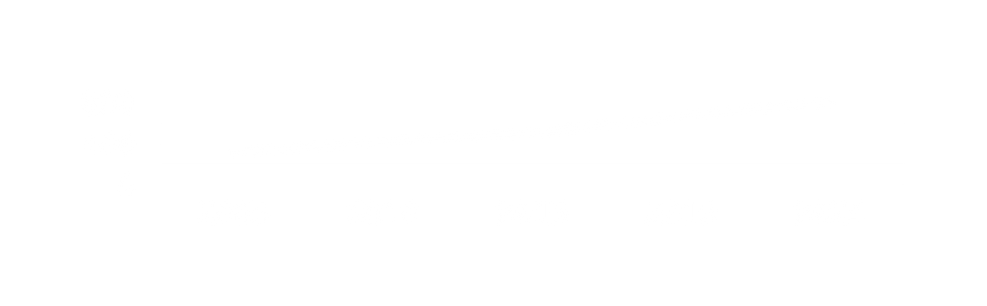 Conference Attendees Over Time:
Year to Date: Organizational Summary
Membership
Regulatory
Outreach
Advocacy Efforts:
Funding
Members: 221
New Members: 9
Non-renewals: 22
Renewal Rate:  94%
Newsletters: 10
Subscribers: 2,309
Average Open Rate: 21%
General Fund:       $73.5M
Proposition 4:   $386.25 M
Direct Potable Reuse Regulations: 10/1/24

Making Conservation A California Way of Life
~$460M*
Most Popular Topic:
Organizational
WRCA Staff: 3
Contractors:  6
Member Engagement
Chapters: 7
Committees: 4
164
1,462
Strategic Planing
YTD Budget: 9/30
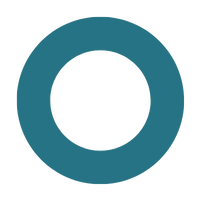 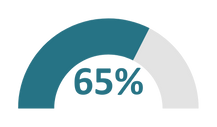 Individuals
Individuals
106%
Research Investment: $10K
CalVal: Leveraged to $300,000
% Expenditures
% Revenue Collected
Fourth Quarter Focus
FY 2025 Budget
Strategic Planning
Workshop Execution
Building Community
Conference Planning
1
2
3
4
5
6
Planning for 2025
Working group meetings, draft, and revisions
Reuse Implementation Workshop
Active role with Ag Reuse, chapter meetings
San Diego, CA | September 7 - 9
Long-term Planning, Logistics, Organizational
Identify Legislative Priorities
In-person planning session with Leg Reg Committee
Legislative & Regulatory Updates
Legislative & Regulatory Update:2024 Summary
Direct Potable Reuse Regulations
Making Conservation a California Way of Life
Volumetric Annual Report
Recycled Water Permitting Fees
Proposition 4
Clean Water State Revolving Funds